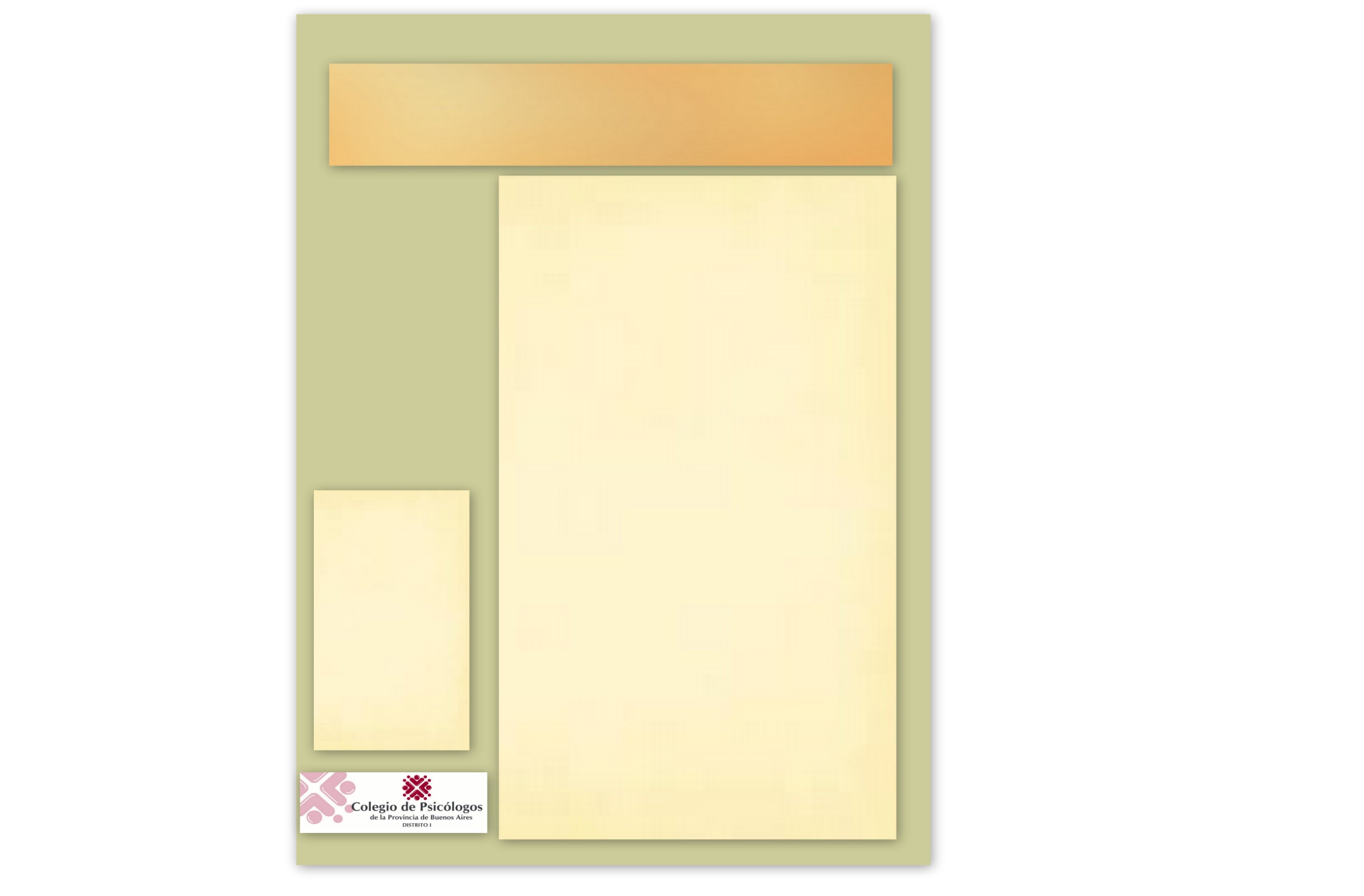 “ A 30 AÑOS DE LA PROMULGACIÓN DE LA LEY 10.306”
PRE-JORNADAS DISTRITALES 
Auditorio del Colegio de Abogados de Bahía Blanca  Sarmiento 54                                   Sábado 04 de Julio de 2015
Organiza Colegio de Psicólogos: 
Dto I, Dto II, Dto VIII, Dto IX
Programa
8.30 hs.   Acreditación
9.00 hs. Presentación: Buena práctica: Ley y Código de Ética.Lic. María del Carmen Castro, Tribunal de Disciplina del Colegio de Psicólogos Distrito I.
Lic. Alba Picardi, Comisión Asuntos Profesionales del Colegio de Psicólogos Distrito I.
10.00 hs.  La complejidad de la práctica hoy. Niñez y comunidad.Lic. Hugo Perrone. "Generación de dispositivos acordes al nuevo paradigma de Salud Mental". Coordinador del programa  de Salud Comunitaria Infantil -Dirección de Salud Comunitaria- Municipio de Trenque Lauquen
Lic. Leticia Locio, Graciana Papavero, y Lic. Dolores Spath. “Problemáticas relevantes en dispositivos comunitarios”.
11.00 hs. Café .11.30 hs. La complejidad de la práctica hoy. Salud y comunidad.Lic. Adriana Stasi. Jefa de la Unidad de Diagnóstico y Tratamiento en Psicología del Servicio de Salud Mental del Hospital Interzonal General Dr. José Penna de la ciudad de Bahía Blanca.
Lic. Hugo D. Kern. Jefe de Unidad. Salud Mental y Adicciones. Secretaría de Salud. Municipalidad de Bahía Blanca. Integrante del Equipo de Gestión en Salud Mental Comunitaria.
12.45 hs. Cierre. Ley 10306: Revisión histórica y  desafíos actuales.
Lic. Liliana Polenta – Dto I Bahía Blanca 
Lic. Alicia Gugliarmelli – Dto IX Necochea
14.00 hs. Almuerzo de camaradería.
 
Se entregaran certificados de asistencia
Actividad no arancelada
“LA BUENA PRACTICA PROFESIONAL EN NUESTROS DIAS Y LOS NUEVOS DESAFÍOS QUE CONLLEVA”